CHAPTER 6User Defined Functions
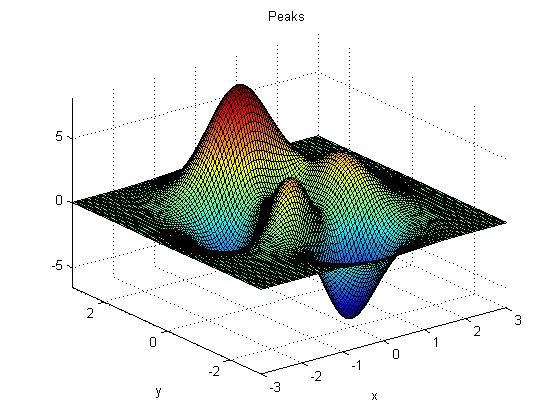 6.1 CREATING FUNCTION M-FILES
Functions are useful for calculations that are performed frequently. A set of commands used for such calculations can be stored as M-files by the user, and is called user-defined function. A function accepts input arguments and provides outputs to the program like built-in functions.
6.1.1 Syntax
Both built-in functions and user-defined functions have same structure. Each consists of a name, user-provided inputs, and calculated outputs. For example, the function cos(x)
• is named cos ,
• takes inputs inside the parentheses (in this case, x)
• calculates a result
Similarly, creating a user-defined function and then calling it in a program or from the command window will return output/result if:
x is defined 
logic in the definition of the function works. 

User-defined functions are created in M-files. Each must start with a function definition line that contains:
The word function
A variable that defines the function output
A function name
A variable used for the input argument
Example 1:
function output = my_function(x)
is the first line of the user-defined function called my_function . 
It requires one input argument (x) and will calculate one output argument (called output in this example). The function name and the names of the input/output variables depends upon the user choice. 
Example 2:
function result = calculation(a)
Here, function name is calculation, input argument is a, output is result .
When saving the function M-file (in the same path), its name must be the same as the function name in order for the MATLAB  to find it. Note that the usual naming conventions for variables also apply to user-defined functions, e.g., 
• Function name must start with a letter.
• It can consist of letters, numbers, and the underscore.
• Reserved names cannot be used.
• Any length is allowed (shorter names are preferred).
function output = poly(x)
%This function calculates the value of a third-order polynomial
output = 3*x.^3 + 5*x.^2 - 2*x +1;
After saving a function M-file, it can be used like a built-in function. Consider the above M-file named ‘poly’. Typing poly(4) gives
	ans =
		265
If a is set equal to 4, and used as the input argument, it will give:
	a = 4; poly(a)
	ans =
		265
Using a vector input will yield a vector output. For example,
	y = 1:5; poly(y)
gives
	ans =
		7	41	121	265	491
Note: A function M-file can not be executed from inside the file itself.
function results = f(x) 
%This function converts seconds to minutes 
results = x./60;
6.1.2 Comments

Typing help preceding the name of the function returns the comment lines following the function definition line. For example, typing 
	help f 
returns 
	This function converts seconds to minutes
6.1.3:  Functions with Multiple Inputs and Outputs
function  output = g(x,y) 
% This function multiplies x and y together 
% x and y must be the same size matrices 
a = x .*y; 
output = a;
When x and y are defined and the function g is called, a vector of output values is returned: 
  	x = 1:5; 
	y = 5:9; 
	g(x,y) 
	ans = 	
		5  	12  	21  	32  	45
function [dist, vel, accel] = motion(t) 
% Computes distance, velocity, and acceleration of a car for a given
% value of t assuming all 3 parameters are initially 0. 
accel = 0.5 .*t; 
vel = t.^2/4; 
dist = t.^3/12;
Calling the function motion without specifying all the three outputs returns only the first output
[distance, velocity, acceleration] = motion(10)
distance = 
	83.33 
velocity = 
	25 
acceleration = 
	5
motion(10)
ans = 
	83.33
Not all functions require an input, e.g. clock, pi etc. 
tic (does not also return an output value)
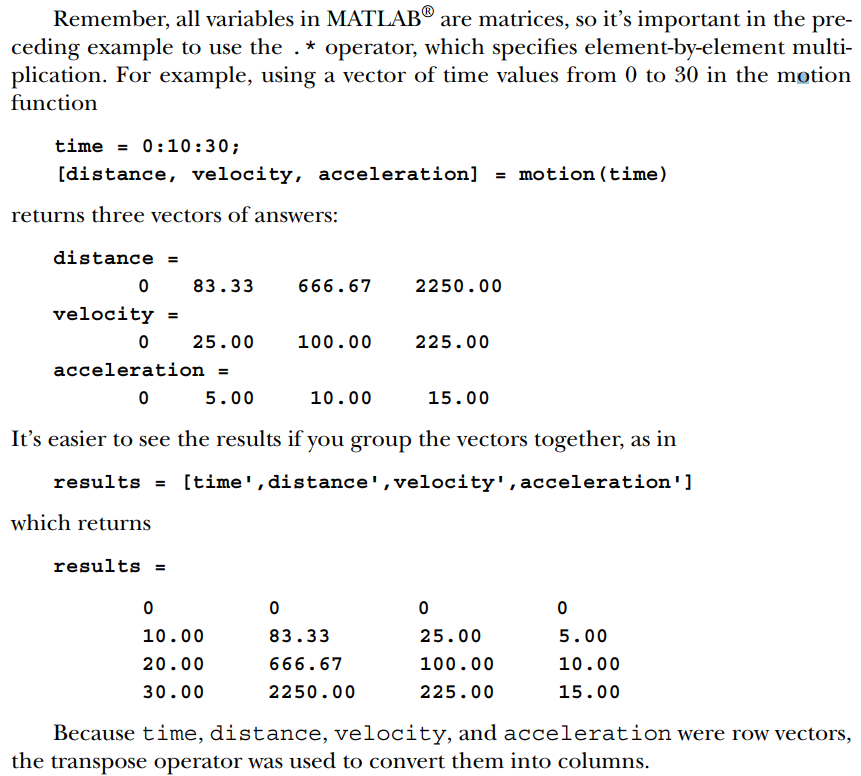 function output = HallPetch(sigma0,K,d)
%Hall–Petch equation to determine yield
%strength of metals
output = sigma0 + K*d.^(-0.5);
clear,clc
format compact
s0 = 12000
K = 9600
%Define the values of grain diameter
diameter = 0.1:0.1:10;
yield = HallPetch(s0,K,diameter);
%Plot the results
figure(1)
plot(diameter,yield)
title('Yield strengths found with the Hall–Petch equation')
xlabel('diameter, mm')
ylabel('yield strength, psi')
Exercise: Converting between degree and radians
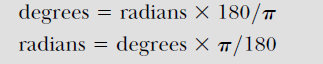 11
Exercise: Cont.
State the problem: two functions; DR and RD.
Describe the input and the output.
12
Exercise: Cont.
%Define a vector of degree values
degrees = 0:15:180;
% Call the DR function, and use it to find radians
radians = DR(degrees);
%Create a table to use in the output
degrees_radians = [degrees;radians]'
%Define a vector of radian values
radians = 0:pi/12:pi;
%Call the RD function, and use it to find degrees
degrees = RD(radians);
radians_degrees = [radians;degrees]'
13
Exercise cont.
DR:
function output = DR(x)
%This function changes degrees to radians
output = x*pi/180;
RD:
function output = RD(x)
%This function changes radians to degrees
output = x*180/pi;
14
Quiz
Write a function to calculate the circumference of a circle:

Hint: the circumference of a circle=2*π* half_radi

function circumference_circle = CirCir(r)
circumference_circle=2*pi.*r;
end
15
Functions with Multiple Inputs and Outputs
function triangle_area = TriAr(base,height)
% This function calculates the area of triangle
% base and height must be the same size matrices
a = (base .*height)/2;
triangle_area = a;
16
Multiple input variable
TriAr(10,5)=?
% base and height must be the same size matrices
TriAr([10,20,50],[5,10,3])
b=1:5;
h=6:10;
TriAr(b,h)
17
Functions with No Input or No Output
function [] = star( )
theta = pi/2:0.8*pi:4.8*pi;
r = ones(1,6);
polar(theta,r)
18
6.1.5 Determining the Number of Input and Output Argument
The nargin function determines the number of input arguments in either a user-defined function or a built-in function. The name of the function must be specified as a string. For example,
	nargin('sin')
	ans =
		1
The nargout function is similar to nargin, but it determines the number of outputs from a function.
6.1.6 Local Variables
The variables used in function M-files are known as local variables . The only way a function can communicate with the workspace is through input arguments and the output it returns. Any variables defined within the function exist only during the execution of the function, and are not stored in the workspace.
6.1.7 Global Variables
Unlike local variables, global variables are available to all parts of a computer program. However, its use should be avoided. 

Global variables needs to be identified both in the command-window environment (or in a script M-file) and in the function. This helps to avoid its unintentional use. Consider the distance function:

function result = distance(t)
% Computes the distance a falling object travels due to gravity
global G
result = 1/2*G*t.^2;

The global command instructs the function to look in the workspace for the
value of G, which must also have be defined in the command window (or script M-file) as a global variable:

global G
G = 9.8;
6.2 CREATING TOOLBOX OF FUNCTIONS

When a function in called, the program first looks in the current folder to see if the function is defined. If it can’t find the function listed there, it starts down a predefined search path, looking for a file with the function name. To view the path the program takes as it looks for files, select
File : Set Path
from the menu bar or type
	pathtool
in the command window.

A directory (folder) can be added to the path by selecting  Add Folder  from the list of option buttons in the Set Path dialog window.
6.3 ANONYMOUS FUNCTIONS AND FUNCTION HANDLES 
Anonymous functions are defined in the command window or in a script M-file and are available (like variable names) until the workspace is cleared. For example, the following commands creates an anonymous function: 
 	ln = @(x) log(x)
 symbol @ tells that ln is an anonymous function 
input to the function is listed next after the symbol @ in parentheses
the function is defined after the input
It is listed in the variable window as function_handle
clearing the workspace erases the anonymous function 

Anonymous functions can be saved as .mat files, just like any variable. For example, typing save my_ln_function ln creates file my_ln_function.mat, which contains the anonymous ln function. Once the workspace is cleared, the  ln function no longer exists, but it can be reloaded from the .mat file
	load my_ln_function
function result = distance(t) 
result = 1/2*9.8*t.^2;
A function handle can be assigned to any M-file function. For example, the command
	distance_handle = @(t) distance(t)
assigns the handle  distance_handle  to the distance function.
6.4 FUNCTION FUNCTIONS
Function functions are functions that require other functions as input, e.g. fplot. This function requires two inputs: 
a function or a function handle, 
a range over which to plot. 

Example 1:
Function handle can be used as input to the  fplot function, e.g. fplot(ln,[0.1, 10])

Alternatively, the fplot function can also be used without the function handle, e.g.  
fplot('log(x)',[0.1, 10])

Example 2:
fplot(’-5*x.^5 + 400*x.^4 + 3*x.^3 + 20*x.^2 - x + 5’,[-30,90])
fplot(poly5,[-30,90])
ln = @(x) log(x)
poly5 = @(x) -5*x.^5 + 400*x.^4 + 3*x.^3 + 20*x.^2 - x + 5;